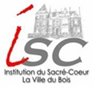 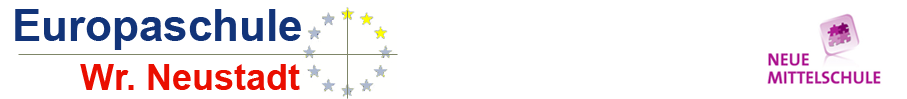 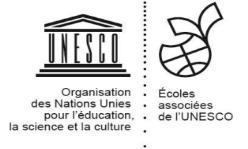 Comenius project Turning Ideas Into Actions
(2013-2015)
Mobility 2 : March 2-9  2014 in Europaschule
               Wiener  Neustadt-AUSTRIA


                     
              
               
              Mikael’s presentation 
    ISC School- La Ville du Bois- France
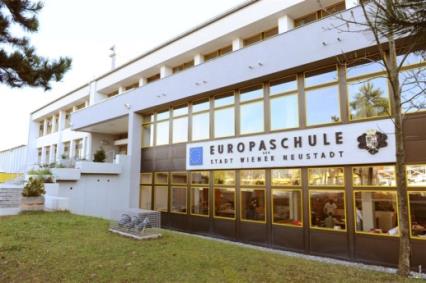 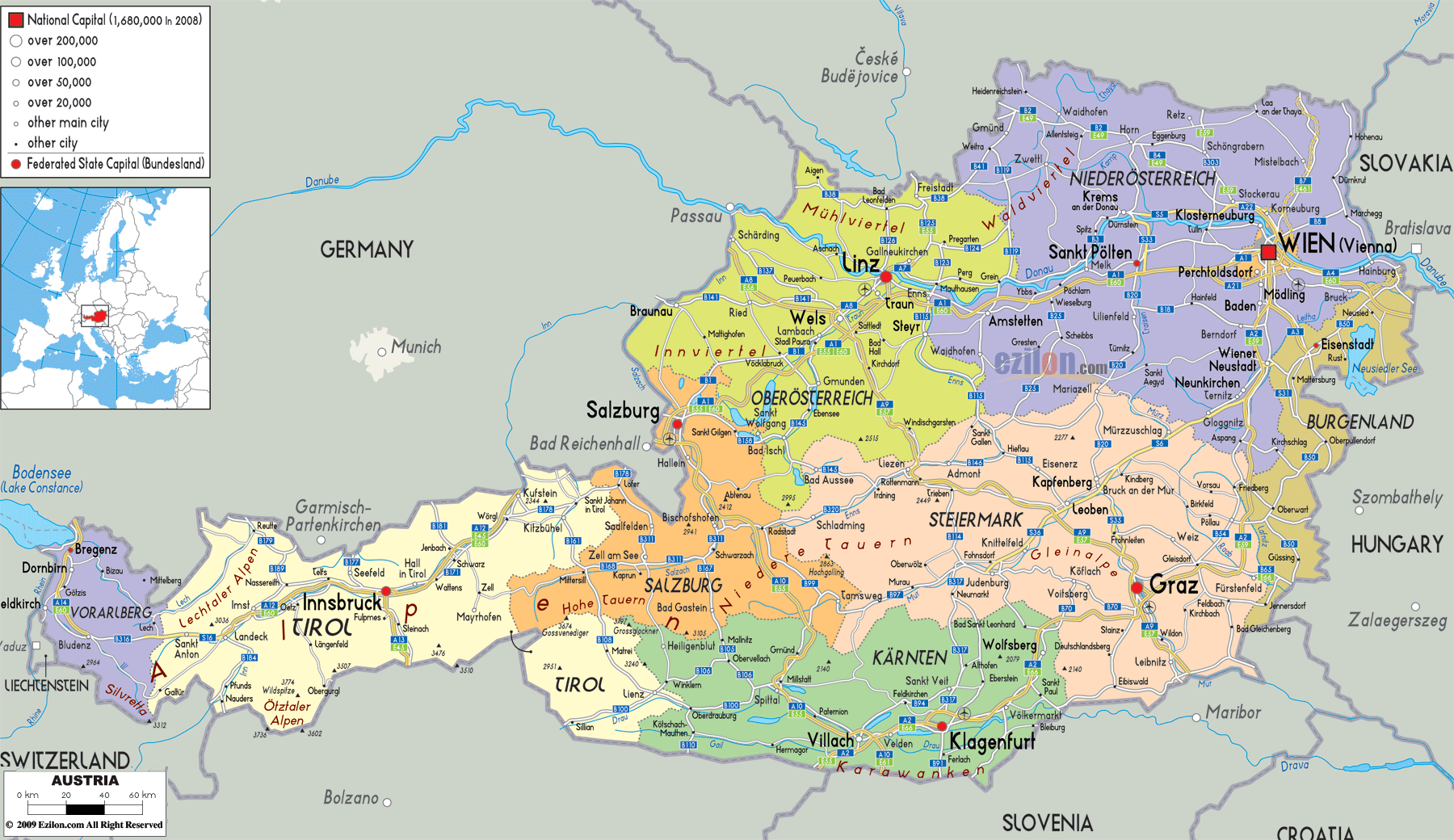 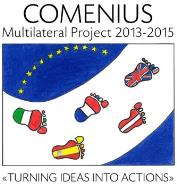 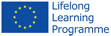 Sunday February 1st 2014Hello my name is Mikael. I have got a  mother who is music teacher: her name is Florence. My dad’s  name is Dominique.
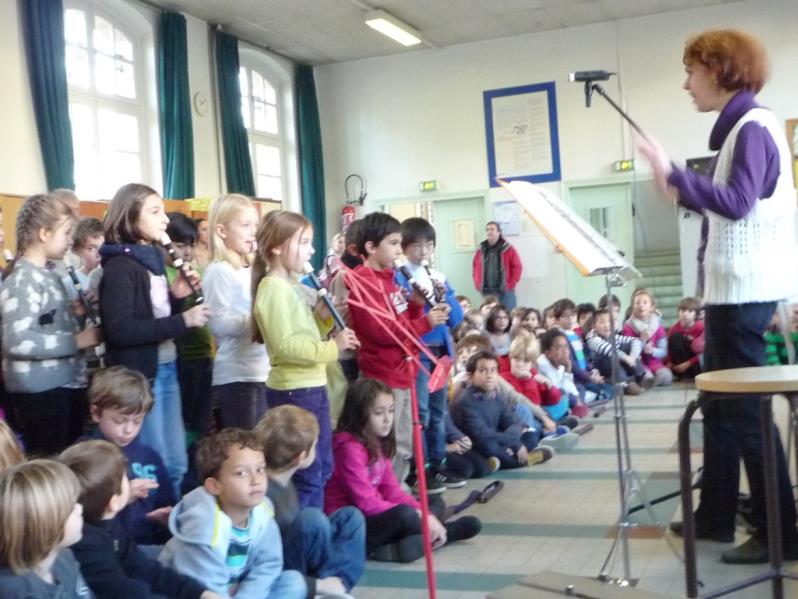 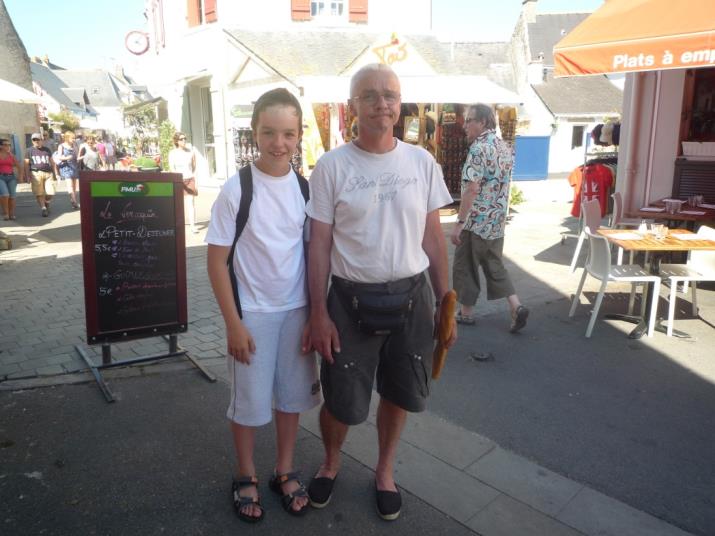 Last winter I went to la Cluzaz with my mother, this is a very nice mountain village in France
I have got one brother whose name is Geoffrey. He is twenty years old.
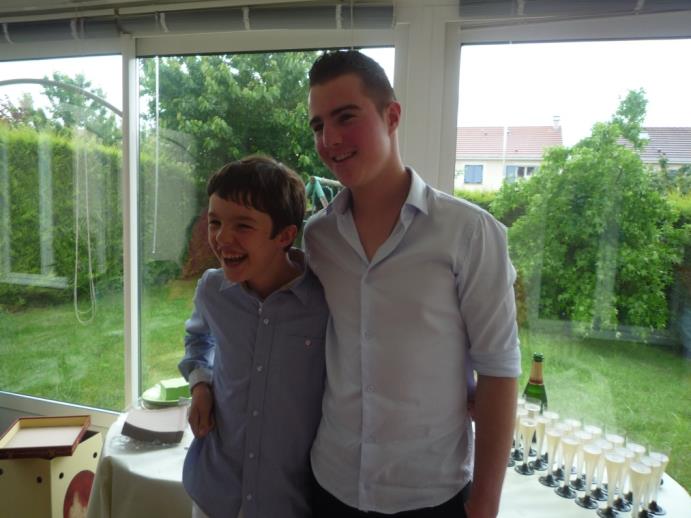 My two cousin’s names are Mary and Vincent. They are fourteen and seventeen years old.
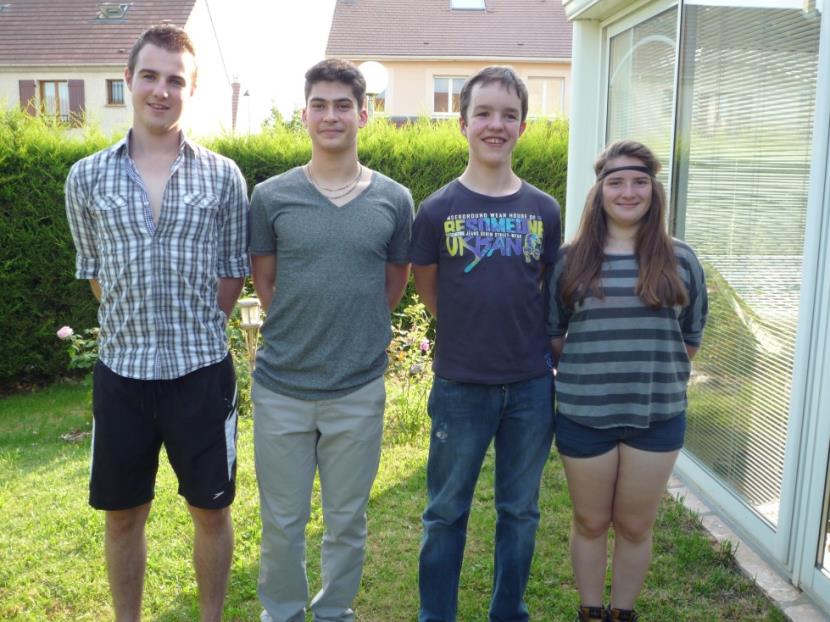 My grandmother is a music conductor and my grandfather is retired.
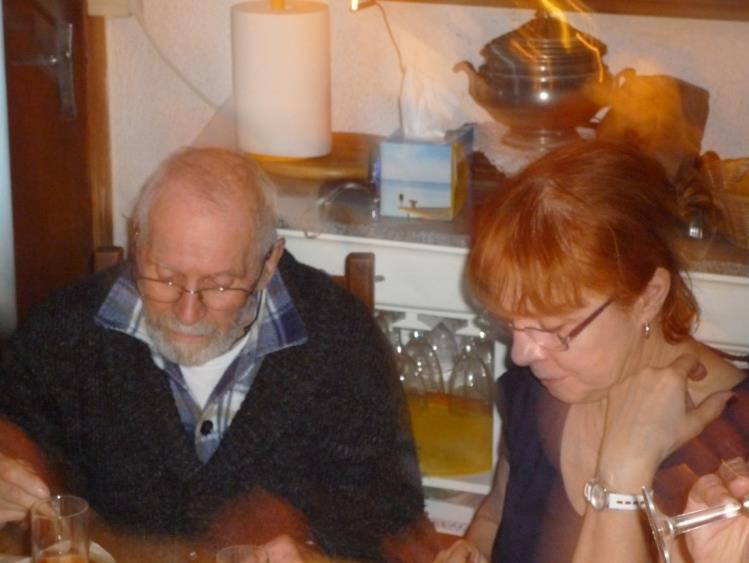 I ‘m fond of animals: I have 2 pets: one  pet is Tequila. She is a very cute little dog.
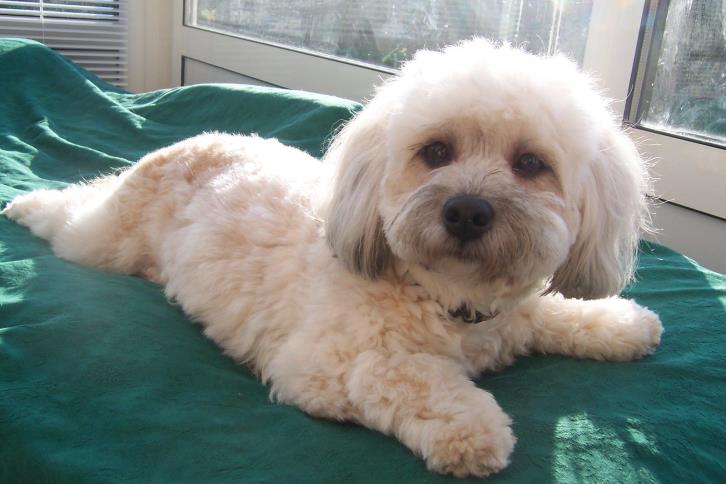 My second pet is Gros Vynile
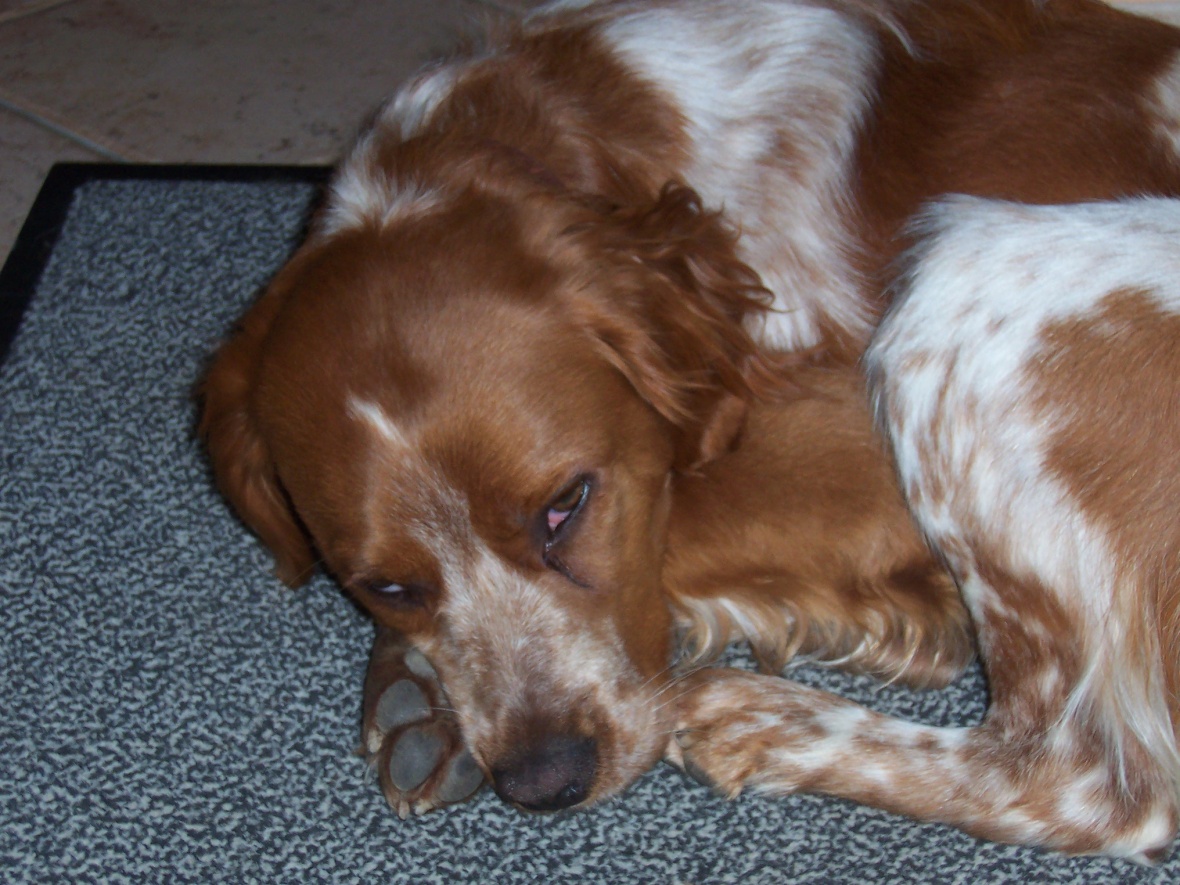 I  like to play football
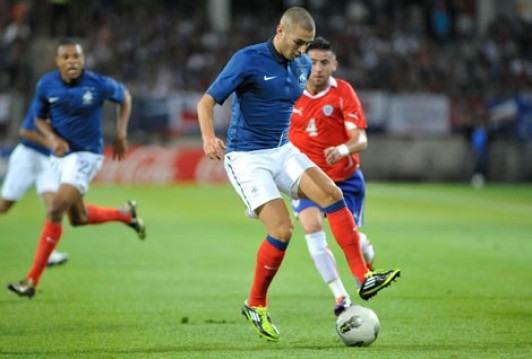 I like also to play tennis
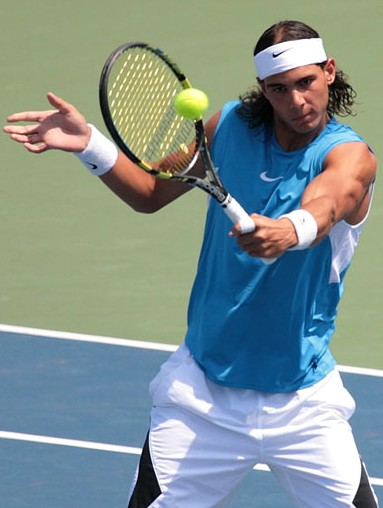 I travelled to spain when I was a little boy. It was for a wedding in Catalonia. Look at the cathedral Sagrada familia!
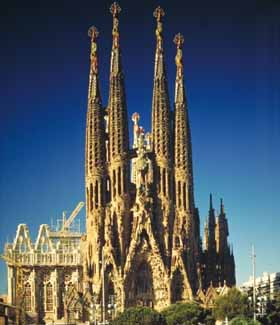 I travelled to Romania :this is my friend Larisa  in Bacau.
I love mangas!
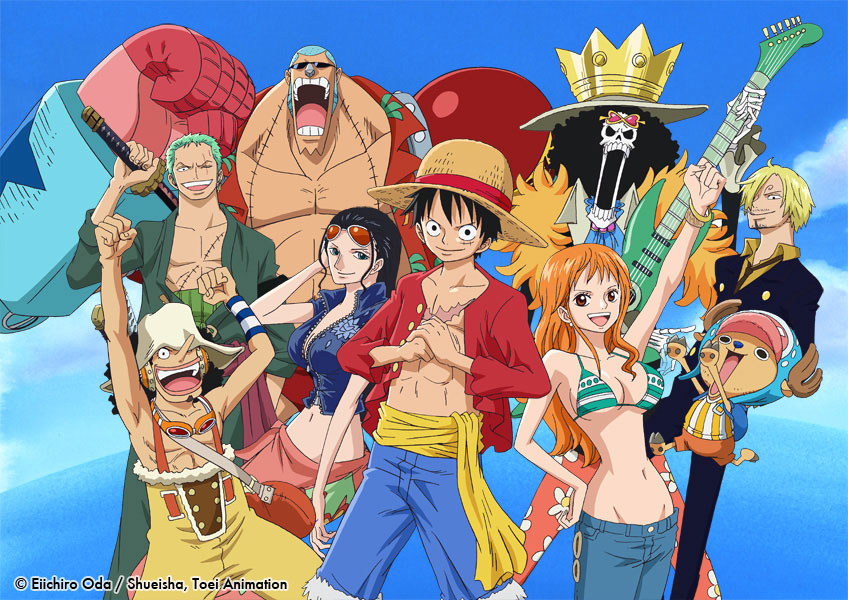 I like to play the piano and trumpet.
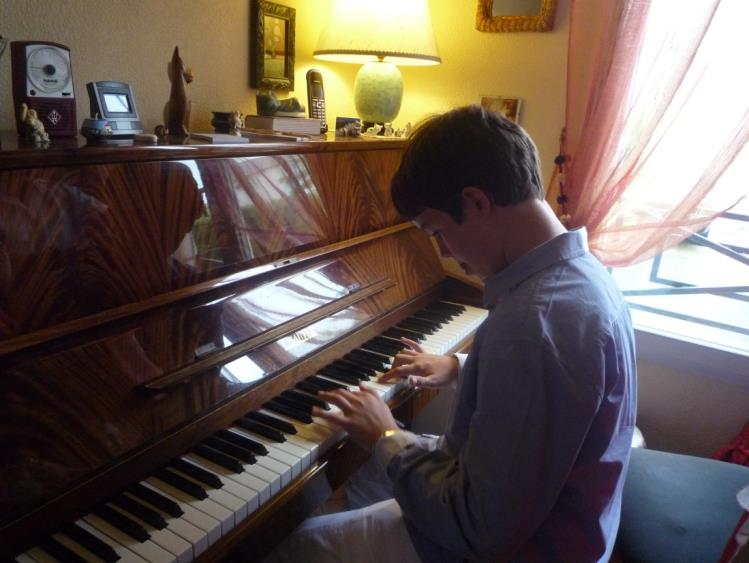 Powerpoint presentation and photos:
Mickaël G.  
Ulis class- Isc School
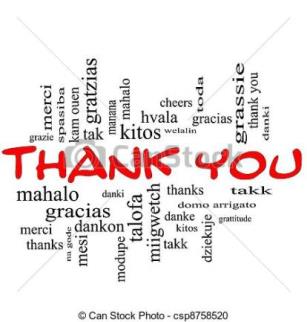 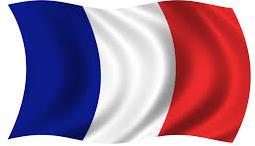 www.isc-villedubois.com